Tripal
X1    Y1      Z1
Ülesande püstitus
Eesmärk
Rakendus Android platvormile 
Siduda erinevad reisi osad 
Lihtsustada reisi planeerimist
Anda hea ülevaade kulutuste kohta
Lihtne ja kasutajasõbralik
Suunatud puhkusereisidele
Põhilised funktsioonid
Reisieelarve koostamine
Piltide/videote organiseerimine
Märkmete ja meeldetuletuste loomine
Tööriistad
Keskkond: Android Studio, Fluid UI
Keel: Java, XML
Tööjaotus
Projektijuht – X1
Arendaja – Y1
Disainer – Z1
Tulemus
Rakendus, mis täidab kõiki oma funktsioone
Funktsioonid töötavad internetiühenduseta
Lihtne kasutada
Arendusprotsess
Algne idee kirjapanek, nõuded, funktsionaalsus
Algne disain FluidUI-s, Git repository ülesseadistamine Bitbucketis
Android Studio ja Javaga tutvumine
Arendamine ja disainimine
Lõplik disain
Testid, bugfixid
Algne disain
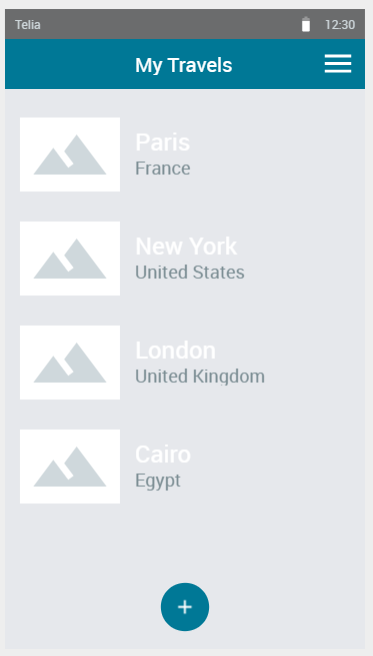 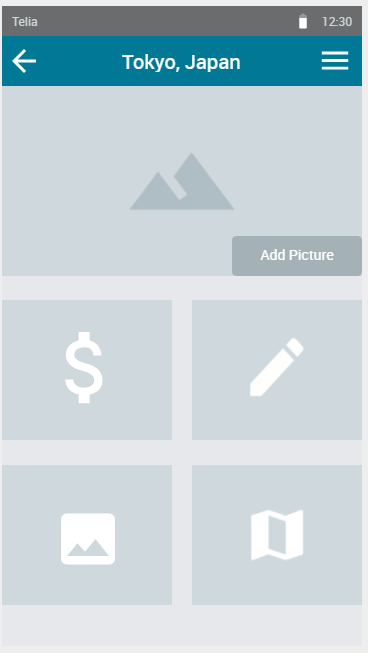 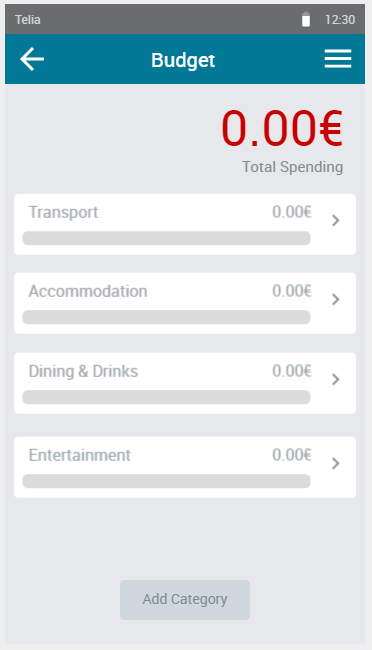 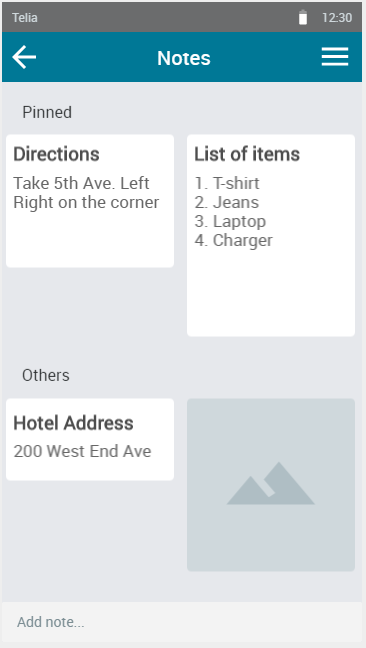 Git repository
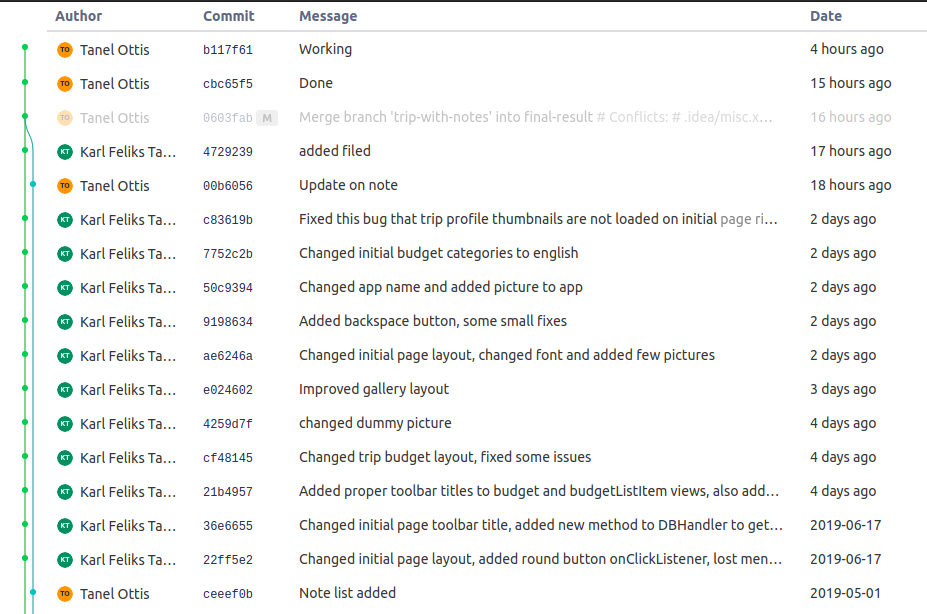 Android Studio
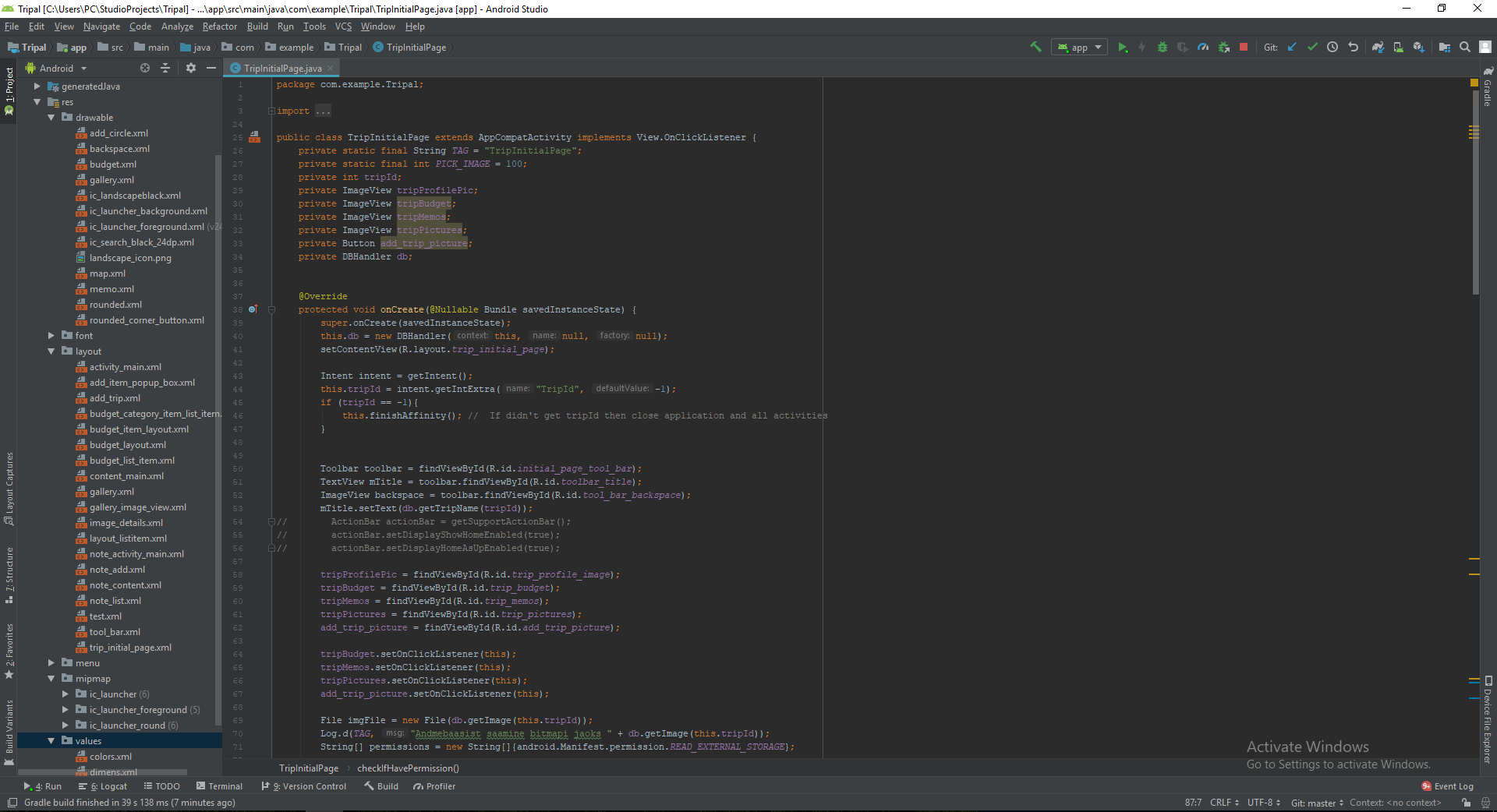 Lõplik disain
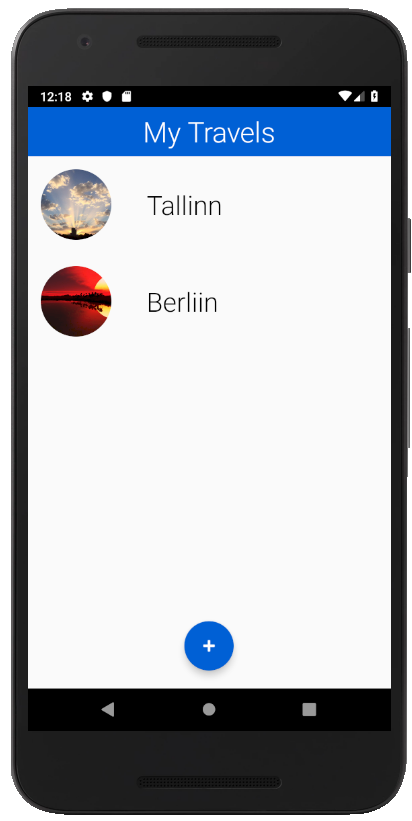 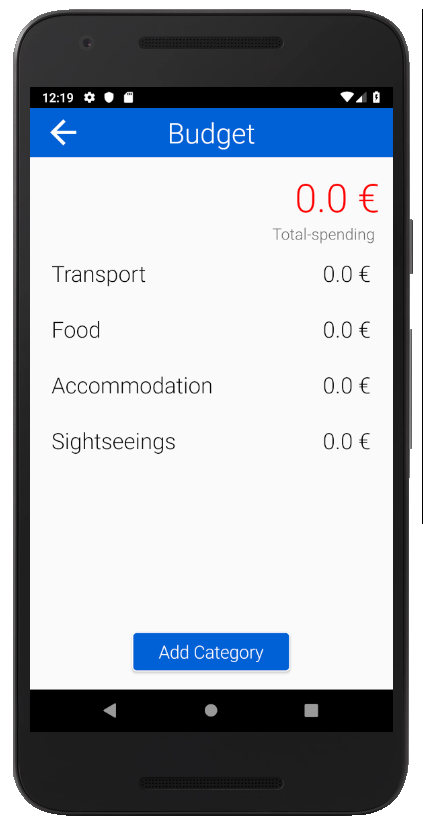 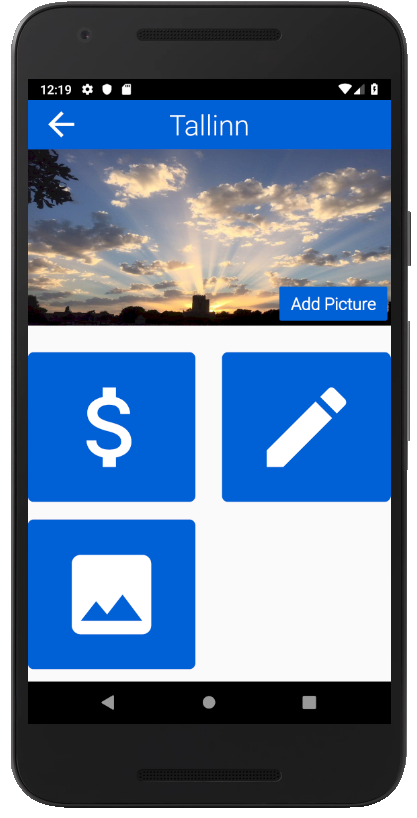 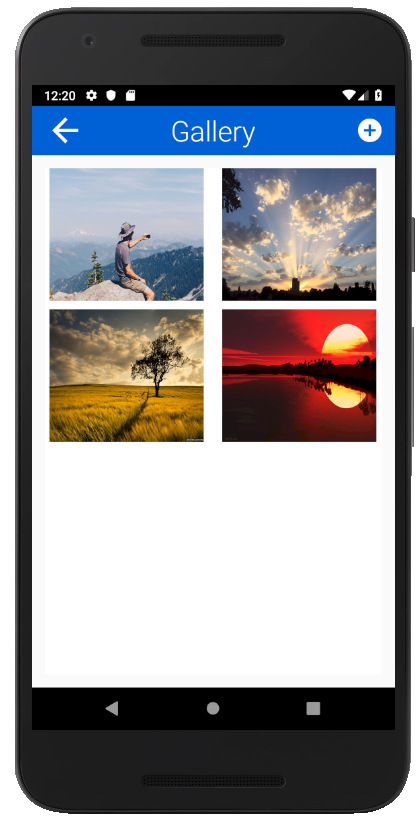 Aitäh tähelepanu eest!